Управління потоками.Переривання
Переривання означає зупинення виконання будь-яких дій потоку
Немає можливості примусово зупинити роботу потоку (метод stop() НЕ використовується!). Замість цього використовується метод interrupt(), який запитує про можливість припинення роботи даного потоку. Коли для блокованого об’єкту викликається метод interrupt(), дія блокуючого  виклику припиняється (sleep(), wait()) і управління передається обробнику виключної ситуації InterruptedException.
Програміст має вирішити, як потік має реагувати на переривання, проте у більшості випадків потік припиняє свою роботу.
Приклад обробки InterruptedException
!!Не можна залишати  блок  catch(InterruptedException e) порожнім
Методи класу Java. lang.Threadдля управління перериваннями
Метод  void interrupt() надсилає запит на переривання потоку. Для перерваного потоку статус переривання має значення true. Якщо потік блокований викликом методу wait чи sleep, то генерується виключна ситуація InterruptedException.
Метод  static boolean interrupted() перевіряє, чи перерваний поточний потік (тобто потік, який виконує цю команду) чи ні. Зверніть увагу, що це статичний метод, виклик якого має побічний ефект, тобто він задає значення false для статусу переривання поточного потоку.
Метод boolean islnterrupted() також перевіряє, перерваний потік чи ні, але на відміну від методу interrupted () цей виклик не змінює статус переривання потоку.
Метод static Thread currentThread() повертає об’єкт Thread, що представляє поточний виконуваний потік.
Властивості потоків
Створений (new)
Запущений (runnable) , може бути виконуваним та невиконуваним в даний момент часу
Блокований (blocked)
Зупинений (dead)
Блокований потік
Потік блокований, якщо:
1. Для нього викликаний метод sleep() 
2. Потік викликає операцію блокування операцій введення-виведення. Управління повертається по завершенню  цих операцій.
3. Потік викликає метод wait()
4. Потік намагається блокувати об’єкт, який вже блокований іншим потоком.
Вихід з блокованого стану
1. Якщо запущений метод sleep, то потік продовжить виконанняпісля того, як сплине заданий час паузи.
2. Якщо потік очікує завершення операцій введення/виведення, то він продовжить виконання після завершення введення/виведення.
3. Якщо в потоці був викликаний метод wait, то в іншому потоці повинен бути викликаний метод notifyAll или notify.
4. Якщо потік очікує розблокування об’єкта, заблокованого іншим потоком, то останній повинен передати права володіння блокуванням цього об’єкта.
Метод yeald()
Якщо виконання потоку не бажано призупиняти, то там, де його робота може бути перервана іншими потоками, слід викликати метод yeald().
Метод static void yield () примусово відбирає управлеіння від поточного потоку та передає його планувальнику. Якщо є потоки з тим самим пріоритетом, що і  у даного потока,  то вони будуть наступними в черзі виконуваних. 
Саме тому в циклах для однозначної роботи програми на будь-якій платформі слід  указувати або sleep(), що означає передачу управління іншим потокам, або yeald(), що означає заборону передачі управління іншим потокам
Схема можливих змін станів потоку
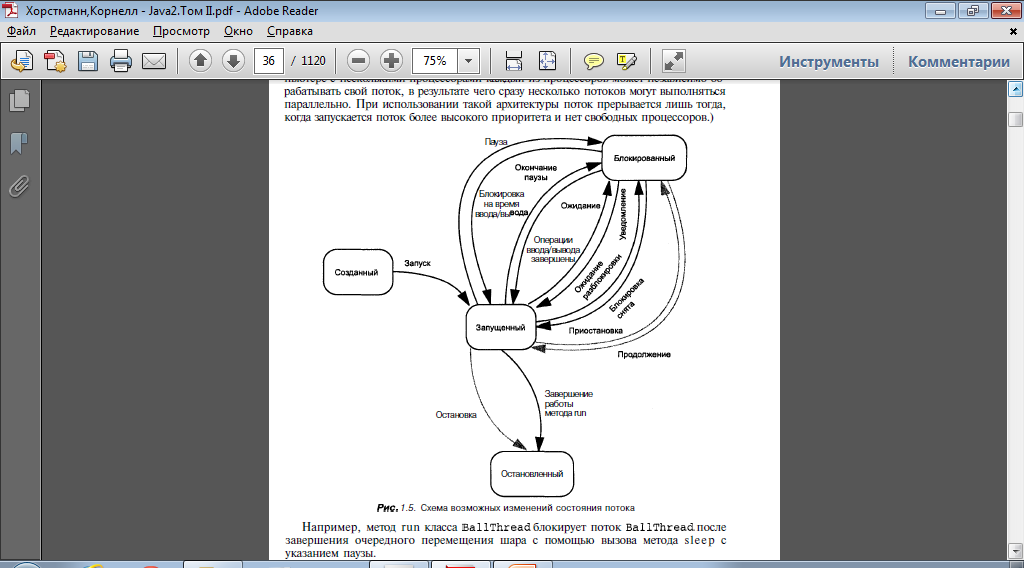 Зупинений потік (dead)
Потік зупинений, якщо:
1. Метод run() нормально завершив свою роботу
2. Неперехоплена виключна ситуація припинрила роботу методу run()
Стан потоку можна дізнатися методом isAlive(), який повертає true, якщо потік запущений чи заблокований.
Планувальник виконання потоків
Планувальник вибирає потік з найвищим пріоритетом серед запущених в даний момент. Віртуальна машина Java встановлює відповідність між пріоритетами потоків та пріоритетами процесорів в операційній системі. 
Запущений потік з найвищим пріоритетом виконується до тих пір, доки не виконана одна з наведених дій:
Управління передається за допомогою методу yield().
Змінюється статус потоку, тобто запущений потік або блокований, або зупинений.
Запущений потік з більш високим пріоритетом (або сплинув час заданої паузи, або після завершення операцій введення/виведення, або після розблокування об’єкта, який потрібен даному потоку,  за допомогою методу notifyAll /notifу).
Зауваження:
	Якщо потоків з найвищим пріоритетом кілька, то НЕ гарантується рівноправний їх запуск.
Зауваження:
	Робота планувальника виконання потоків сильно залежить від платформи, тому результат запуску програми на різних платформах може сильно відрізнятись.
Гонка(race condition)
Якщо два потоки здійснюють доступ до одного і того ж об’єкта та викликають методи, що змінюють його стан, то вони «наступають один одному на п’яти» і, в залежності від порядку доступу до даних, об’єкт може бути пошкоджений. 
Така ситуація характеризується в паралельному програмуванні терміном гонка(race condition).
Спільний доступ до даних двох потоків при відсутності синхронізації
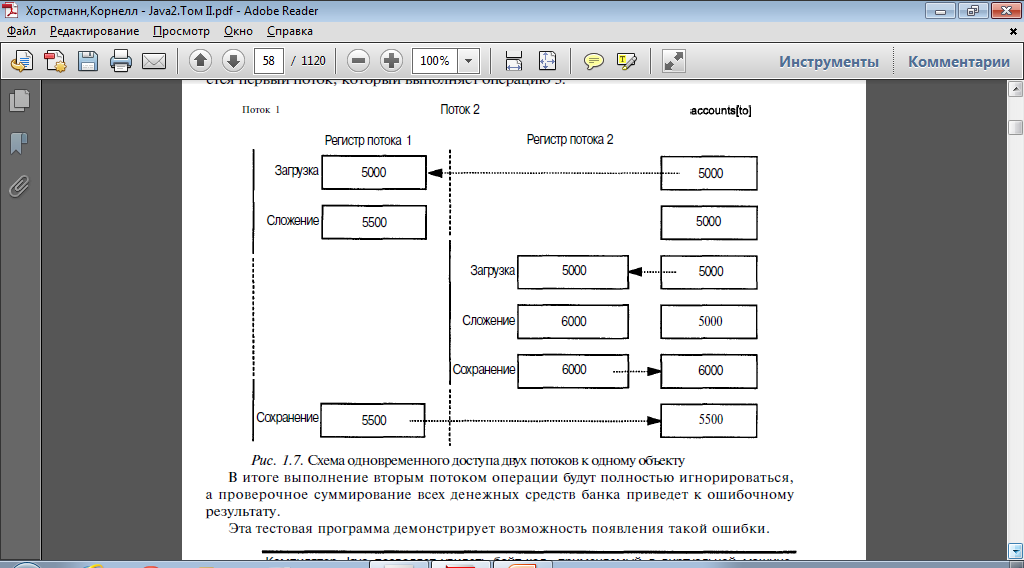 Синхронізація
Якщо потрібно вказати, що виконання методу не може перериватись до його завершення, використовується синхронізований метод. 
 Наприклад,
public synchronized void transfer(int from, int to, int amount){…..}
Такий підхід запропонував Тони Хоар (Топу Ноаге). В інших підходах використовують семафори і критичні секції.
Схематичне представлення роботи синхронізованого методу
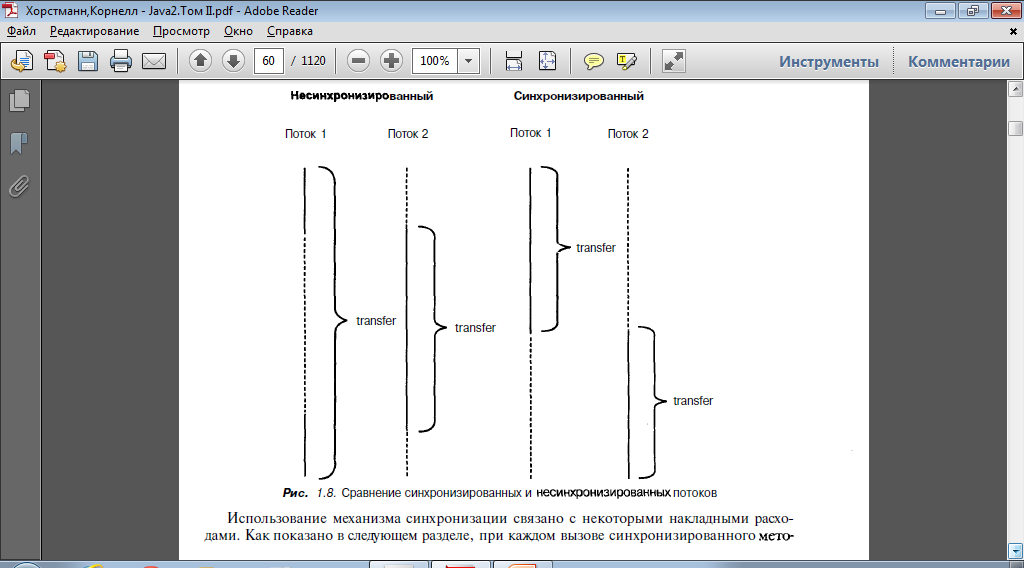 Зауваження!!!
Синхронізацію слід указувати для методів, які виконують зчитування спільних даних та їх оновлення, оскільки виконання синхронізації потребує додаткових обчислювальних ресурсів.
Блоковані об’єкти
Об’єкти, з якими виконуються дії в синхронізованому методі, на весь час його роботи блокуються.
Інші потоки не мають доступу до блокованого об’єкта.
Потік, який намагається викликати синхронізований метод, перевіряє наявність блокування у об’єктів. Якщо вони заблоковані, то очікує розблокування.
Планувальник періодично активізує потоки, які очікують розблокування.
Методи wait()  та notify()
Метод wait() використовують, коли потрібно призупинити виконання синхронізованого методу. 
Виклик методу wait() означає, що поточний потік блокується і звільняє об’єкт (заблокований синхронізованим методом).
Потік потрапляє у список очікування (wait list) даного об’єкта і планувальник потоків ігнорує його, доки він не буде видалений з черги.
Видалення зі списку очікування відбувається методом notifyAll() або notify(). Перший видаляє усі потоки зі списку очікувань, другий – тільки даний потік.
Приклад
public synchronized void transfer(int from, int to, int amount)
throws InterruptedException{
while (accounts[from] < amount)
	wait();
accounts[from] —= amount;
accounts[to] += amount;
ntransacts++;
notifyAll ) ;
if (ntransacts % NTEST == 0) 
test();
}
!!! Якщо програма зависає, перевірте, чи відповідає кожному виклику методу wait() виклик методу notifyAll().
Механізм синхронізації
Для виклику синхронізованого методу його неявний параметр-об’єкт має бути незаблокованим. Він блокується після виклику синхронізованого методу. При завершенні роботи методу, об’єкт розблоковується.
Коли потік виконує метод wait(), він знімає блокування з об’єкта та реєструє його в списку очікування об’єкта.
Для видалення потоку зі списку очікування інший потік повинен викликати notifyAll()
Взаємні блокування
Приклад:
Счет 1: S2000
Счет 2: S3000
Поток 1: перевод $3000 со счета 1 на счет 2
Поток 2: перевод $4000 со счета 2 на счет 1
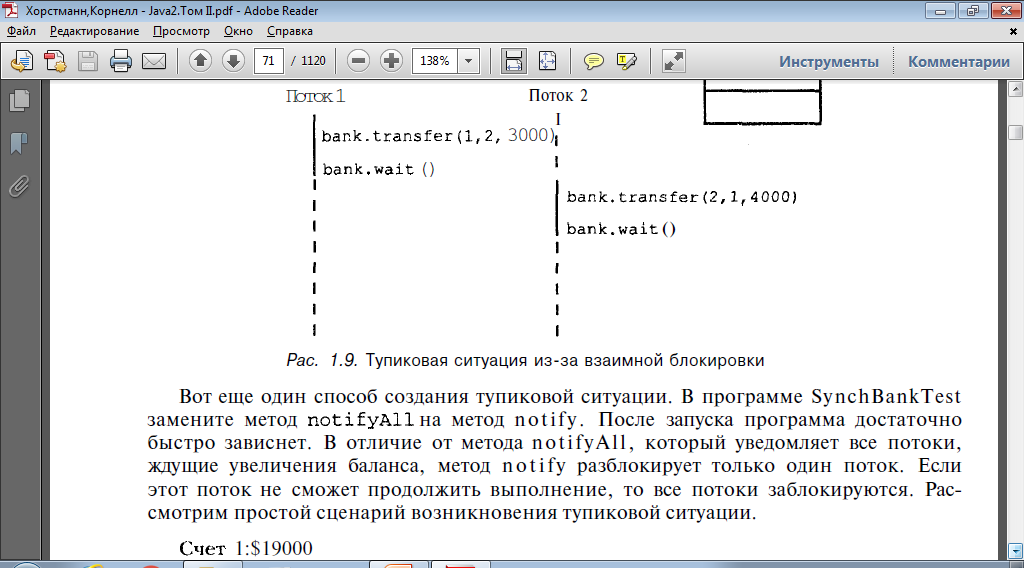 Правила, яких слід дотримуватись
Якщо методи двох чи більше потоків модифікують об’єкт, то ці методи необхідно об’являти як синхронізовані.
Якщо потік повинен почекати певної зміни властивості об’єкта, то таке очікування повинно бути організовано за допомогою методу wait() та синхронізованого метода
Всередині синхронізованого метода не слід виконувати довгих операцій.
При кожному змінюванні властивості об’єкта метод повинен викликати метод notifyAll().
Методи wait() та notifyAll() прописані в класі Object, виклик цих методів має відповідати одному й тому ж самому об’єкту.
java.lang.ОЬject
Метод void notifyAHO разблокирует потоки, вызвавшие метод wait
для данного объекта. Этот метод можно вызывать только из синхронизи-
рованного метода или блока. Метод генерирует исключительную ситуа-
цию IllegalMonitorStateException, если блокировка объекта не
принадлежит текущему потоку.
Метод void notify () разблокирует произвольно выбранный поток сре-
ди тех, которые вызвали метод wait для данного объекта. Его можно вы-
зывать только из синхронизированного метода или блока. Метод генери-
рует исключительную ситуацию IllegaiMcnitorStateException, если
блокировка объекта не принадлежит текущему потоку.
Метод void wait () переводит поток в состояние ожидания, пока ему
не будет прислано уведомление. Этот метод можно вызывать только из
синхронизированного метода или блока. Он генерирует исключи-
тельную ситуацию IllegalMonitorStateException, если блокиров-
ка объекта не принадлежит текущему потоку.